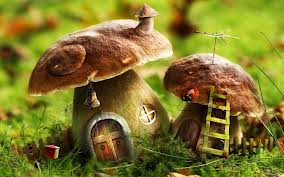 MUSHROOMS
EDIBLE FUNGİ
SOME FEATURES OF MUSHROOMS
There are not poisonous mushroom that grow on treesFragrant and delicious when cut a piece from the hat color of the inner part of the unchanging mushrooms are safeTypes of mushrooms that grow in the lawns  non poisonous
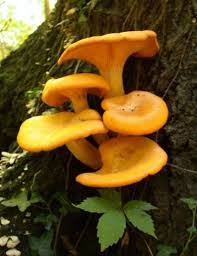 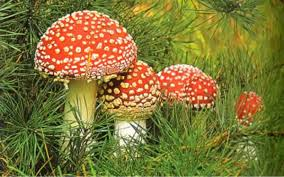 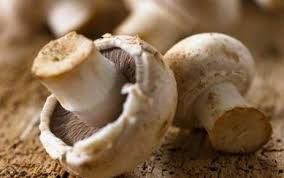 Boil the water with salt or vinegar  fungus removes of toxic.Eaten Poison or fungi grows on soil separately.Mushroom yogurt along with food poisoning prevents. Cook removes the toxic fungus
EDIBLE FUNGUS VARIETIES
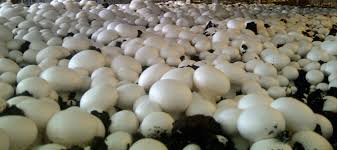 Agaricus campestris 
Amanita caesarea
Armillaria mellea
Boletus badius
Boletus bovinus
Boletus edulis
Boletus elegans
Boletus luteus
Cantharellus cibarius
Chroogomphus rutilus
Coprinus comatus
Craterellus cornucopioides  
Fistulina hepatica
Hydnum coralloides
Hydnum repandum
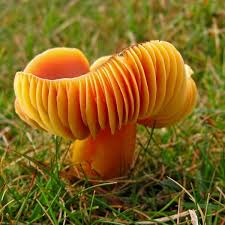 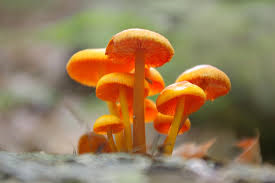 AUTHOR: HANIM ŞEVVAL ŞİMŞEK
CLASS: 5/D
SCHOOL NUMBER: 5


      ( I DON’T LİKE MUSHROOM )